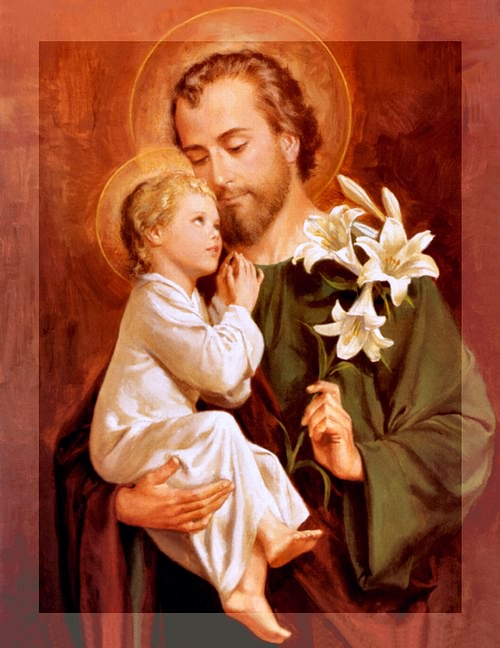 Sv.Josip   VJEDRA    2022.godina
Oš tORDINCI
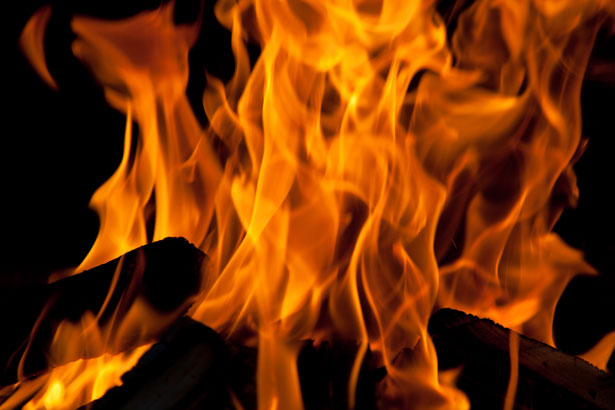 Pirografija (iz grčkog jezika "vatra" i "pisanje") 
 Umjetnička tehnika za ukrašavanje drva pomoću posebnoga stroja za pirografiju
Što je pirografja?
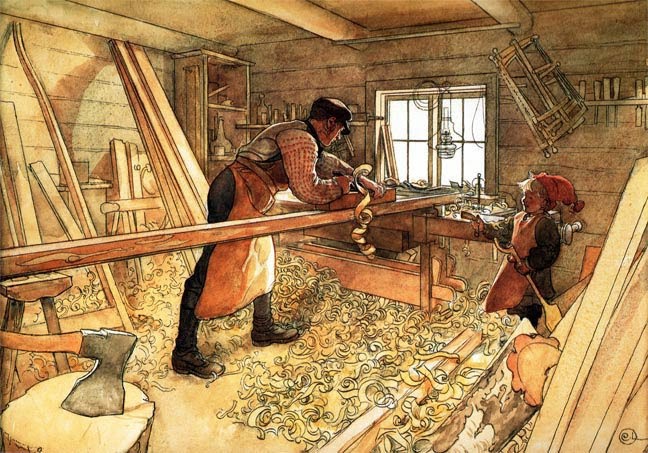 Sv. Josip je bio drvodjelac
Izabrali smo sv. Josipa jer je on zaštitnik obitelji i uzor radnicima
Odlučili smo se za rad tehnikom pirografije jer su sv.Josip i drvo usko povezani
Sv. Josip i drvo
This Photo by Unknown author is licensed under CC BY-NC-ND.
Tijek rada…
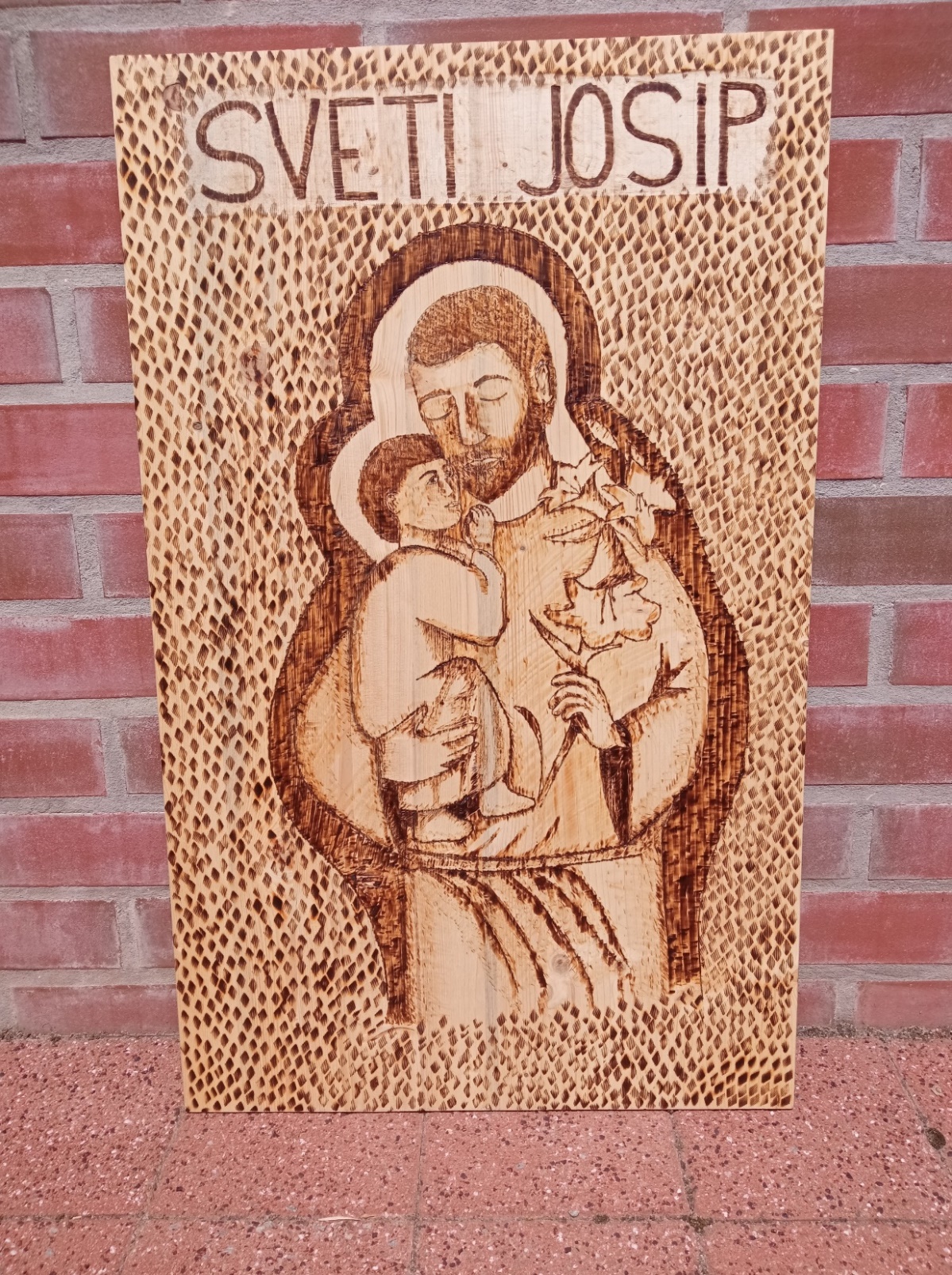 …I završni rad
Posvetna molitva svetom Josipu

Sveti Josipe, ti brižni i sretni hranitelju najsvetijeg Djeteta,budi i nama duhovni otac.Rado ti se posvećujemo i stavljamo pod tvoju zaštitu.Od sada te smatramo svojim ocem i zaštitnikom,a ti nas smatraj svojom djecom.Zato nam izmoli milost obraćenja i ustrajnosti u dobru.Sačuvaj u nama iskrenu i trajnu vezu s Bogom,duševni mir, duboku poniznost srca, savršeno slaganje s voljom Božjom.O mili, blagi, strpljivi, ponizni i sveti Josipe,uzmi nas sve za svoju djecu i budi nam uvijek dobar i vjeran otac.Amen.
Hvala na pozornosti!
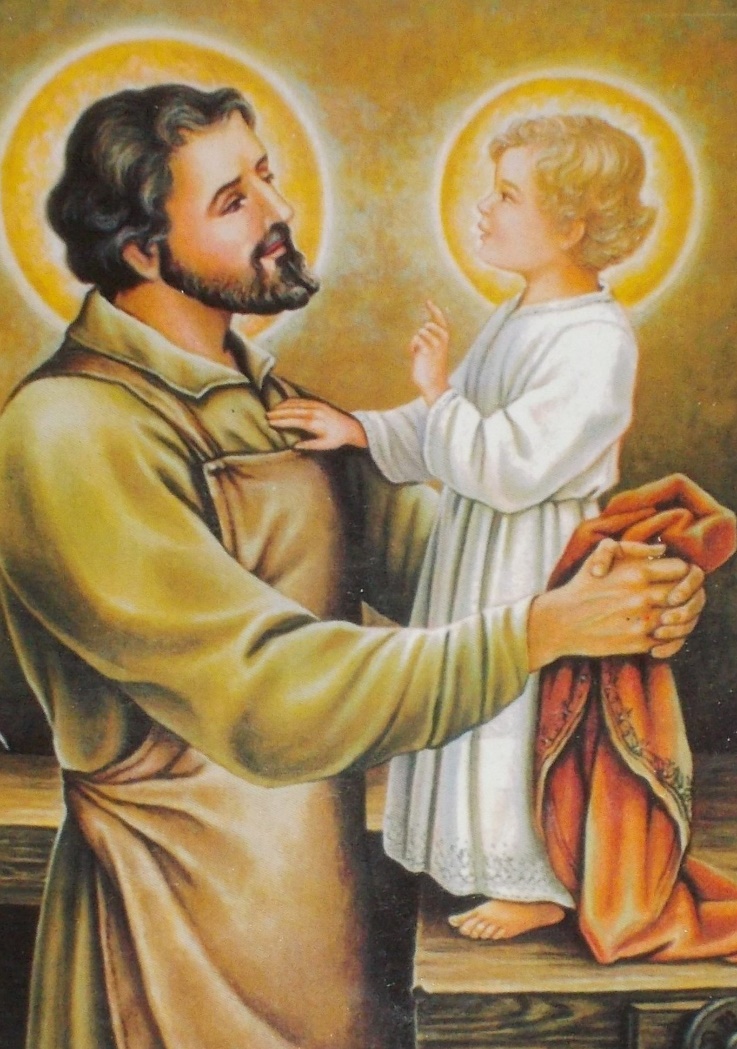 Bernardica Rezo, 
Hana Miletić, 
Dorijan Kalem,
Natalija Berković, 
Bojana Berković,
Vjeroučiteljica Valentina Čutura